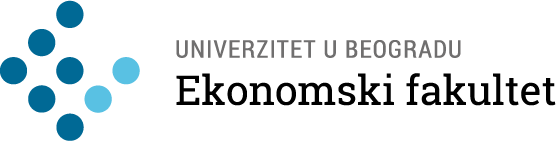 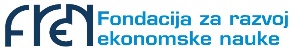 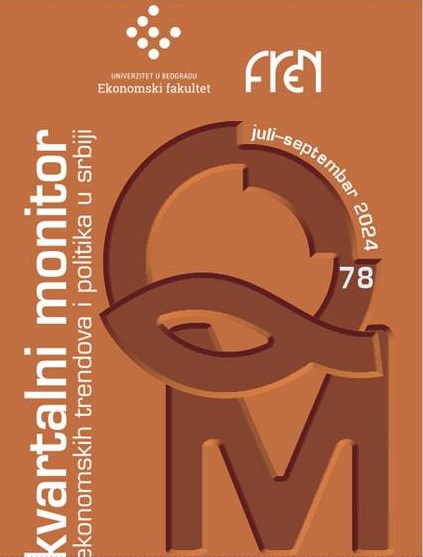 Prezentacija QM78
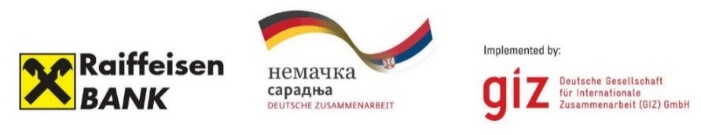 Sadržaj
Noviji makroekonomski trendovi
Ekonomska politika i reforme
Osvrt „Velika revizija BDP“
2
Osnovni makroekonomski trendovi
U 2024. godini privreda Srbije je ostvarila relativno visok privredni rast, inflacija fluktuira blizu gornje granice ciljnog koridora, dok su spoljni deficiti značajno povećani 

Rast privrede u 2024. godini  je dominanto vođen domaćom tražnjom, visok rast domaće tražnje usporava opadanje inflacije i povećava spoljnotrgovinski deficit 

Zaposlenost blago raste, nezaposlenost opada, produktivnost solidno raste, ali zarade rastu brže usled čega rastu jedinični troškovi rada

Fiskalni deficit će u 2024. verovatno biti manji od planiranih 2,7% BDP, postoji rizik, da zbog  ad hoc povećanje rashoda, u narednoj godini bude veći od planiranih 3% BDP

Referenta kamatna stopa je tri puta smanjivana za po 0,25 pp u 2024.,  poslednji put u septembru, NBS se oslanja na  politiku fiksnog kursa kao na jednu od važnih poluga monetarne politike

U narednoj godini očekujemo: rast BDP od  oko  4%, dodatno povećanje spoljnih deficita, umereno poboljšanje stanja na tržištu rada, prosečnu godišnju inflaciju od oko  4%
3
Privredna aktivnost – kratkoročni trendovi
U Q3 rast BDP je iznosio 3,1%, a u prva tri kvartala 4%
usporavanje rasta u Q3 je očekivano
usporen je i desezonirani rast u Q3 u odnosu na prethodni kvartal na 0,5% (oko 2% godišnje)

Rast BDP Srbije u 2024. godini procenjujemo na 3,6-3,7%, što je jedna od najviših stopa rasta u Evropi

U Q3 zemlje EU su ubrzale rast na 0,9 % međugodišnje, dok su zemlje CIE usporile rast
4
EC: Economic forecast nov. 2024
Privredna aktivnost – kratkoročni trendovi
U prva tri kvartala 2024., sve delatnosti, osim poljoprivrede, su ostvarile rast
IT i telekomunikacije su ostvarili visok rast u sva tri kvartala
industrija i finansijske usluge su ubrzali rast u Q3, 
građevinarstvo i tradicionalne usluge su usporile rast u Q3

Rast BDP  u 2024. godini  je dominantno generisan domaćom tražnjom, dok je uticaj neto izvoza bio negativan

U okviru domaće tražnje najviše su rasle investicije, visok rast su ostvarile privatna  i državna potrošnja

Izvoz, koji treba da predstavlja ključni faktor rasta,  je skromno povećan
5
Privredna aktivnost – kratkoročni trendovi
Nakon snažnog usporavanja u Q2 industrijska proizvodnja je u Q3 ostvarila visok rast
industrijska proizvodnja je u Q3 međugodišnje povećana za 3,4%,

U većini evropskih zemalja industrijska proizvodnja opada

Zabrinjava pad industrijske proizvodnje u Nemačkoj, koja predstavlja jezgro evropske industrije
nemačka industrija se suočava sa tehnološkim zaostajanjem, visokim troškovima energije, rada i zelene agende

Preradjivačka industrija u Srbiji je tokom 2024. godine imala stabilan rastući trend

Rudarstvo ima visok rast, a elektroiprivreda dubok pad,
obe delatnosti snažno osciliraju tokom godine
6
Prognoza rasta privredne aktivnosti u 2025. godini
U 2025. godini očekujemo blago ubrzanje rasta BDP Srbije
očekujemo stopu rasta od oko 4% 

Najvažnijii pokrtač rasta i u narednoj godini  biće domaća tražnja
u vreme stagnacija evopskih privreda to je opravdano, ali nije dugoročno održivo
u malim otvorenim privredama rast zasnovan na tražnji povećava spoljni deficit i inflaciju

Prosečna poljopriovreda sezona u 2025. godini doprinela bi rastu BDP sa 0,5%

Za dugoročno održiv rast neophodno je veće oslanjanje na domaće investicije, rast učešća visoko tehnološklih delatnosti, makroekonomska stabilnost,  cenovna konkurentnost,...
za to su potrebne bolje institucije, obrazovana radna snaga,...
7
Zaposlenost i zarade
Na tržištu rada u 2024. godini,  kratkoročno posmatrano, preovladjuju pozitivni trendovi: realne zarade snažno rastu, zaposlenost blago raste, a nezaposlenost opada

Stopa nezaposlenosti u Q3 iznosla je 8,2%, što je za 0,8 p.p. manje nego pre godinu dana

Ukupna zaposlenost u Q3 je veća za 2,4%, a registrovana za 0,2% u odnosu na isti mesec prethodne godine
registrovana zaposlenost najviše raste u sektoru usluga

Struktura ukupne zaposlenosti u Q3 se poboljšava:
broj neformalno zaposlenih je za 2,3% manji nego pre godinu dana,
stopa neformalne zaposlenosti iznosi 12,3%,  van poljoprivrede 6%
zaposlenost u javnom i privatnom sektoru u Q3 je povećana za 0,4-0,5% medjugodišnje

Produktivnost rada je solidno povećana u Q3 (2,4% medjugodišnje)
8
Zaposlenost i zarade
U Q3 zarade su povećane za 9,3% međugodišnje, ali su manje su za 1,6% nego u prethodnom kvartalu
manje nominalne zarade i veća inflacije

Nakon stagnacije u periodu 2020-2023. realni jedinični troškovi rada (JTR) su u 2024. godini su snažno povećani

JTR su u prva tri kvartala veći za 5,5%, a u Q3 za 6,8% nego u istom periodu prethodne godine

Jedinični troškovi rada su od 2017. godine povećani za oko 30%
u industriji, delatnosti koja proizvodi najviše razmenjivih dobara, JTR su od 2017. povećani za oko 50%

Rast jediničnih troškova rada podstiče inflaciju i smanjuje medjunarodnu konkurentnost
9
Spoljnoekonomski odnosi –tekuće transakcije
U trećem  kvartalu značajno je povećan  deficit tekućeg bilansa
deficit  tekućeg bilansa je u Q3 iznosio 10,5% kvartalnog BDP 
u poslednjih 10 godina samo u Q1 2022. deficit tekućeg bilansa je bio veći

Pogoršani su svi elementi tekućeg bilansa: 
robni deficit je povećan, suficit usluga smanjen, 
deficit primarnog dohotka povećan, suficit u sekundarnom dohotku smanjen

Deficit tekućeg bilansa u Q3 je verovatno ekscesan, ali ukazuje na trend 

Od 2022. izvoz roba stagnira, dok uvoz ima relativno visok rast
u Q3 u odnosu na Q2 desezonirani izvoz stagnira dok je uvoz veći za 4,2%
u Q3 ove godine u odnosu na Q3 prošle izvoz je veći za 3,5%, a uvoz za 14,8%

Procenjuje se da će deficit tekućeg bilansa u ovoj  godini biti 5,5-6% BDP (u prošloj godini 2,4% BDP)

U narednoj godini se očekuje dodatno povećanje deficita tekućeg bilansa
10
Spoljnoekonomski odnosi –tekuće transakcije
Trgovinski deficit raste u većini robnih grupa (osim energije), => uzroci rasta deficita su opšti, a ne sektorski

Stagnacija izvoza je posledica pada cenovne konkurentnosti Srbije (rast JTR, jačanje dinara) i stagnacije tražnje u EU

Rast uvoza je posledica rasta domaće tražnje i jačanja dinara 

Odnosi izvoznih i uvoznih cena u Q3 su za 2,4% povoljniji  nego u istom kvartalu prošle godine
povoljne cene na svetskom tržištu su ublažile pogoršanje trgovinskog bilansa
11
Primarni i sekundarni dohoci i SDI
Srbija ostvaruje visok deficiit u primarnom dohotku (dividende i kamate) i suficit  u sekundrnom dohotku (doznake)

Do pre 10 godina doznake su bile duplo veće od odliva po osnovu dividendi i kamata
tokom poslednjih 10 godina  razlika se smanjuje 
U Q1-Q3 deficit u primarnom dohotku se približio suficita u primarnom dohotku, a u Q3 je bio veći

Brz rast rashoda za kamate i dividende posledica je rasta spoljnog duga i vrednosti stranog kapitala u Srbiji

U ovoj godini ostvaren je visok priliv SDI 
u Q3 priliv iznosi  1,2 mlrd evra, a u Q1-Q3 iznosi 3,2 mlrd evra
odlivi po osnovu kamata i dividendi su Q1-Q3 su bili slične vrednosti kao i SDI
 
U prvoj polovni godine spoljni dug je povećan za 2,7 mlrd evra, od toga  državni 1,6 mlrd evra

Spoljni dug Srbije krajem juna iznosio 48 mlrd evra, a ostali oblici stranog kapitala 51,9 mlrd evra 

U narednim godinama spoljni dug  i vrednost stranog kapitala  će rasti, pa će i odliv kamata i dividendi rasti
12
Inflacija i kurs
Nakon što je u junu dostigla minimim od 3,8% međugodišnje, inflacija fluktuira izmedju 4,2 i 4,5%

Kumulativna inflacija u drugoj polovini godine biće približno jednaka inflaciji u prvoj polovini godine

U novembru inflacija u Srbiji je bila medju višim u Evropi

Viša inflacija je posledica unutrašnjih faktora: rast domaće tražnje, rast jediničnih troškova rada i povećanje administrativno kontrolisanih cena

Bazna inflacija je veća od ukupne, što ukazuje da su uzroci inflacije opšti faktori, a ne poremećaji na tržištu energije i hrane  

Eksterni inflatorni pritisci su isčezli tokom 2024. godine
svetske cene primarnih proizvoda su opale,
uvozne cene su opale
13
Inflacija i kurs
Doprinos grupa proizvoda međugodišnjoj inflaciji
Posmatrano po grupama proizvoda najveći doprinos inflaciji dolazi od usluga i ostalih proizvoda 
Cene hrane su počele da utiču na inflaciju u  Q3 (suša), dok cene enegenata obaraju inflaciju 

Cena usluga u ovoj godini rastu brže od cena roba usled 
kompenzacije za sporiji rast u 2022. i 2023. godini
rasta jediničnih troškova rada
Rast cena robe i usluga, u %
14
Inflacija i kurs
U  2024. nastavljeno je nominalno i realno jačanje dinara
u odnosu na evro dinar je nominalno ojačao za 0,2%, a realno za 2,1%
u odnosu na USD dinar je oslabio nominalno za 4% zbog jačanja USD  u odnosu na evro

Od 2017. godine dinar je realno ojačao prema EUR i USD  za oko 20%

Realno jačanje dinara je jedan od uzroka  povećanje jediničnih troškova rada u evrima
15
Fiskalni tokovi i politika
U  prethodnom delu godine javni prihodi i rashodi su ostvarili snažan rast
u Q3 javni prihodi su realno povećani za 10,2%, a u prvih 10 meseci za 8,7%
javni rashodi su u Q3 povećani za 7%, a u prvih 10 meseci za10,2%. 

Visok realni rast javnih prihoda posledica je visokog rasta dohodaka i potrošnje i u manjoj meri povećanja stope akciza

U Q3 je ostvaren je nizak fiskalni deficit od 4,1 milijarde dinara, a u prvih 10 meseci fiskalni deficit od 33 milijardi dinara

U poslednja dva meseca očekuje se visok fiskalni deficit
fiskalni deficit će verovatno  biti nešto niži od planiranih 2,7% BDP  

Fiskalni deficit u Srbiji u ovoj godini biće nešto manji od proseka EU i proseka zemalja CIE
Fiskalni bilans % BDP
16
Fiskalni tokovi i politika
Svi važniji poreski oblici u 2024. godini ostvarili su visok realni rast
u narednoj godini očekuje se značajno usporavanje rasta poreskih prihoda 

Realni rast javnih rashoda u prva tri kvartala je visok, ali sporiji od rasta javnih prihoda

Najsnažniji rast su imali rashodi za penzije i javne investicije i plate  

Ubrzanje rasta javnih rashoda je počelo u oktobru, a dodatno će se pojačati u poslednja dva meseca ove godine
17
Fiskalni tokovi i politika
Javni dug je krajem trećeg kvartala iznosio 38,2 milijarde evra (47,4% BDP)
javni dug nije znatnije promenjen tokom trećeg kvartala i u oktobru

Od početka godine do oktobra javni dug  je povećan za 1,84 milijarde evra, dok je njegovo učešće u BDP  malo smanjeno 

Nakon najnovije revizije BDP odnos javnog duga prema BDP je smanjen u celom periodu 

U narednim godinima očekuje se da će rast javnog duga pratiti dinamiku fiskalnog deficita

Na osnovu makroekonomekih projekcija i planirane fiskalne politike država će se u naredne tri godine zadužiti za oko 8,5 milijardi evra
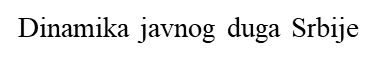 18
Fiskalna politika u 2025. godini
Fiskalnom politikom za 2025. godinu planiran je deficit od 3% BDP, što znači da je povećana ekspanzivnost fiskalne politike 

Javni rashodi će iznositi 44,7% BDP što je za 2,7 p.p. više od proseka zemalja CIE

Budžetom je planiran nešto brži rast rashoda za penzije  (10,9%) i plate (8-11%) od rasta nominalnog BDP (7,5%) => njihovo učešće u BDP će rasti, ali će ostati u granicama koje su definisane fiskalnim pravilima

Javne investicije su planirane na visokom ovogodišnjem nivou od 7,4% -  potrebno je unapredjenje selekcije projekata  i načina njihove realizacije 

Ekspanzivnija fiskalna politika u 2024. će pozitivno uticati  na BDP, ali će uticati na rast spoljnog deficita, usporiti pad  inflacije, ubrzati rast javnog duga 

Fiskalni deficit od 3% je održiv, ali postoje rizici da se  poveća ad hok odlukama o rastu potrošnje 
Potreban je rebalans kojim bi se stvorio prostor za povećanje nekih rashoda bez rasta deficita
19
Monetarna politika
NBS je dva puta smanjila referentnu kamatnu stopu u Q3, a u Q4 nije bilo smanjenja referentne stope

Izostanak smanjenja referentne stope tokom Q4 je opravdan s obzirom na to da je inflacija od jula blizu gornje granice ciljnog koridora, i za sada nema znakova njenog usporavanje

NBS intervencijama na deviznom tržištu drži kurs dinara prema evru na skoro fiksnom nivou

U ovoj kao i prethodnoj godini izrazito preovladuju aprecijacijski pritisci, pa se NBS pojavljuje kao kupac deviza

Da bi politika fiksnog kursa bila u skladu sa makroekonomskom stabilnošću i rastom privrede potrebno je da fiskalna politika i politika dohodaka budu u skladu sa njom 
u Srbiju to često nije slučaj
pojaviće se problemi ako nekonzistentnost politika potraje duže
NBS intervencije na međubankarskom deviznom tržištu 2010-2023
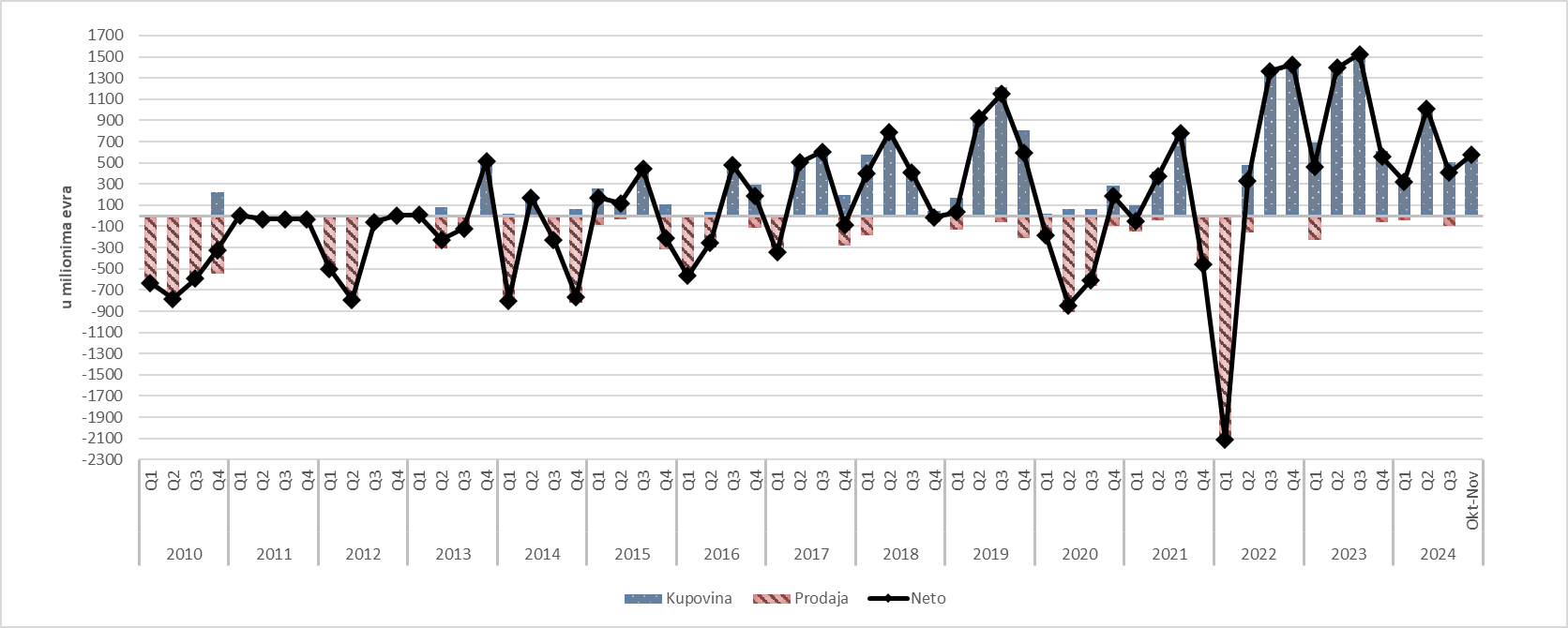 20
Kreditna aktivnost banaka i novčana masa
Nominalna i realna novčana masa  M2 i dalje imaju visok rast, ali je on u Q3 sporiji 

U  odnosu na BDP novčana masa stagnira

Rastu novčane mase najviše je doprineo dinarski transakcioni novac, potom devizni depoziti, dok je doprinos oročenih dopozita manji

Kreditna aktivnost banaka solidno raste iako je usporila u odnosu na prethodni kvartal 
plasmani privredi su povećani za 293 miliona evra, stanovništvu  za 415 miliona evra
banke su u Q3 najviše ulagale u REPO papire NBS (523 miliona evra)
21
Kamatne stope na kredite banaka
Realne kamatne stope na dinarske kredite, u %
Vodeće centralne banke su nastavile sa smanjenjem referentnih kamatnih stopa u Q3 i Q4
šestomesečni Euribor je od početka godine opao sa 3,9% na 2,6% 

U Srbiji većina kamatnih stopa tokom Q3 i Q4 opada
opadaju kamatne stope na dinarske kredite za obrtna sredstva i devizne kredite, osim stambenih

U narednoj godini se očekuje nastavak pada kamatnih stopa, ali će one i dalje biti relativno visoke
22
Hvala na pažnji!
23